线上面试操作指南
2022年四平市引进事业单位专业人才面试考试
一、考生镜头摆放及坐姿要求
1、考生距离电脑摄像头1m左右，摄像头不要正对窗户等亮处，保证完整露出自己肩部以上部位。考生坐姿端正作答，结构化面试不允许考生站立作答，教师岗位考生可站立作答。
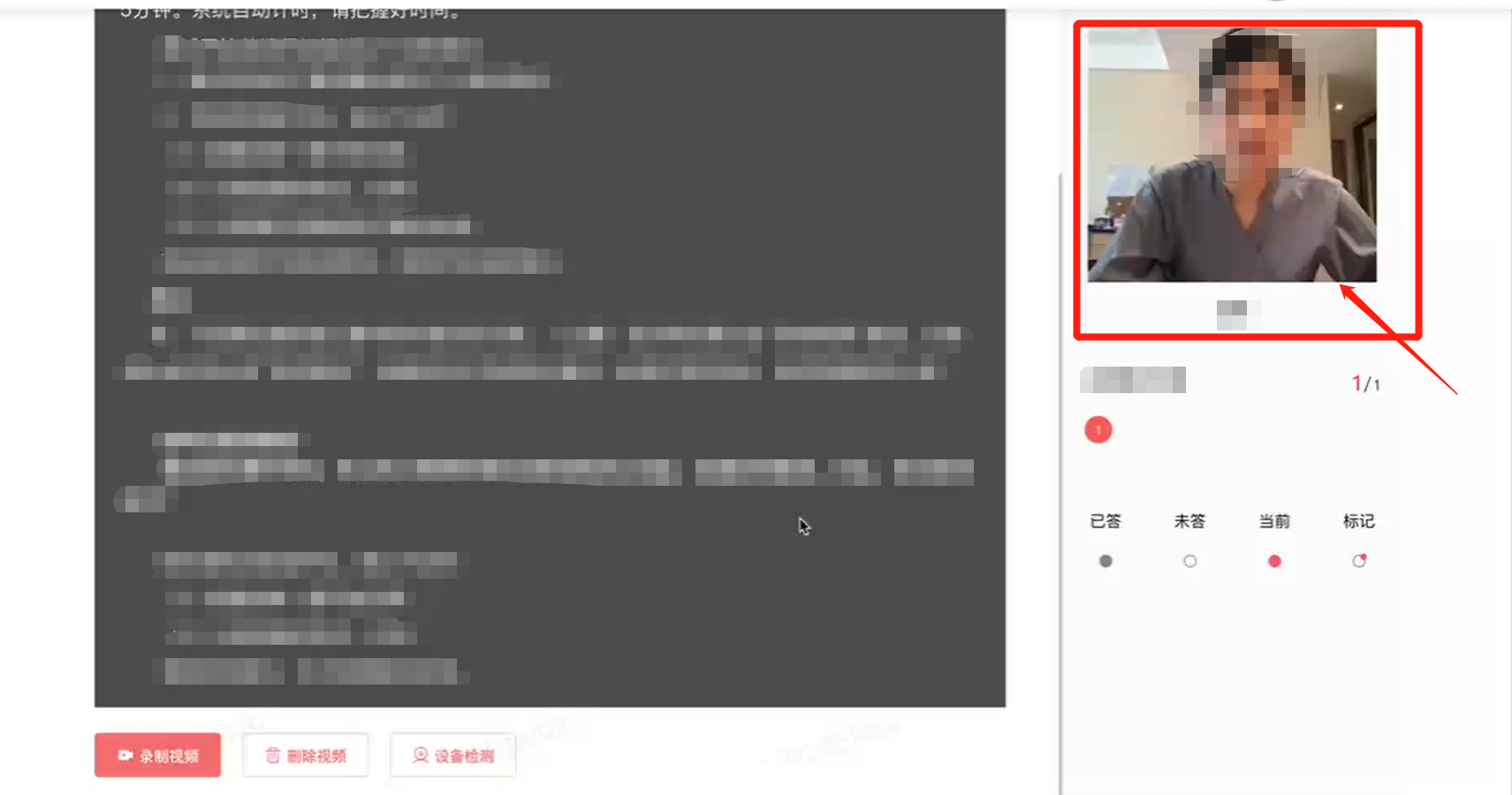 2、请将监控手机放置于考生座位电脑正侧方（不要放后方或前方），间隔1.5米以上距离，架高手机，俯拍桌面；手机监控画面请包含完整的电脑屏幕、键盘、考生侧脸、上半身，双手处于监控范围内；手机请不要横着摆放，保持桌面整洁，不要有杂物，否则按违纪处理。
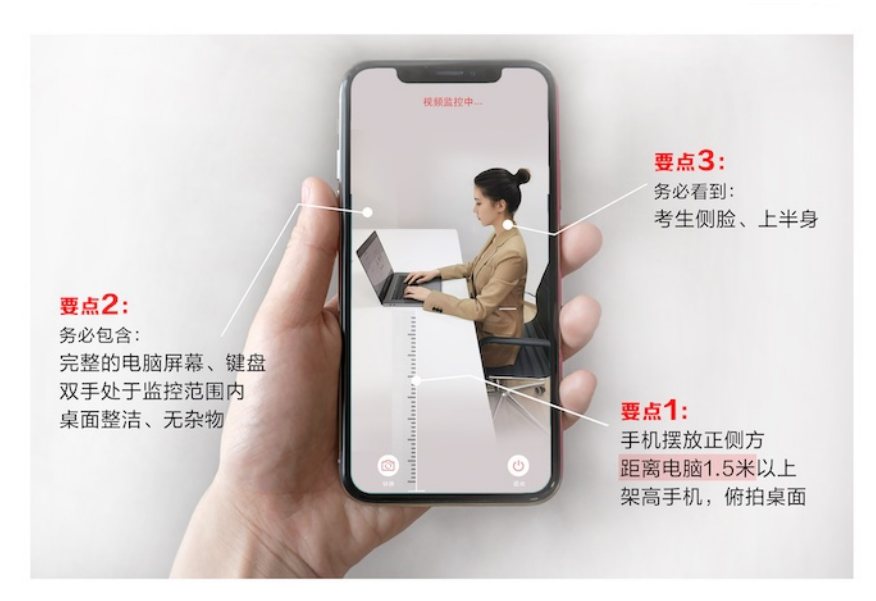 3、考生整个考试过程中需注视电脑摄像头（备课环节除外），务必注意各项提示及要求。如人脸识别验证、监考提醒考生调整坐姿或设备摆放角度。
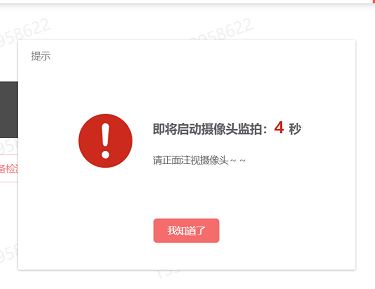 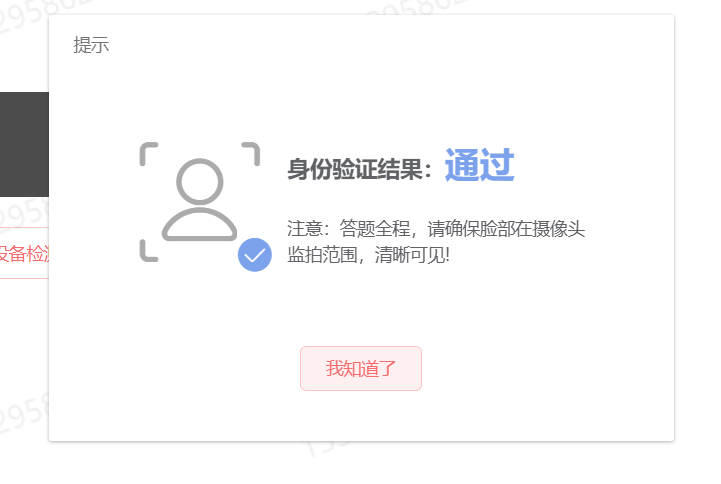 二、考生作答环节必读
1，考生进入到试卷列表环节，便已开始考试计时。请迅速点击备课部分“开始答题”按钮，因不点击造成的时间浪费，考生自行承担。
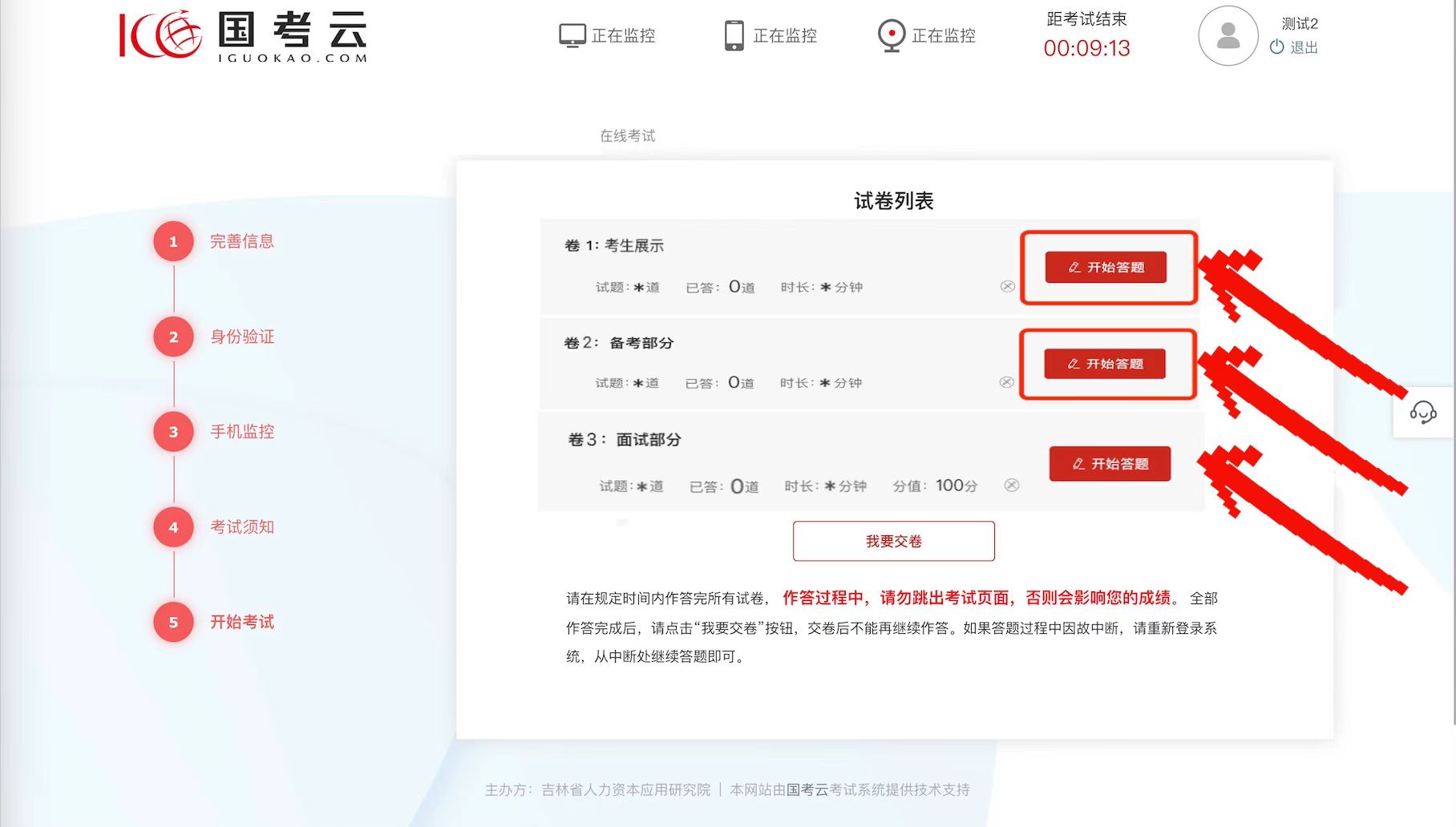 2、考生进入备课部分后，仔细阅读题干注意事项。无需正式作答，只需审题、备课，不可提前进入下一部分，待本部分倒计时结束后自动跳转至试卷列表，考生再立即点击面试部分“开始答题”进入正式作答部分。
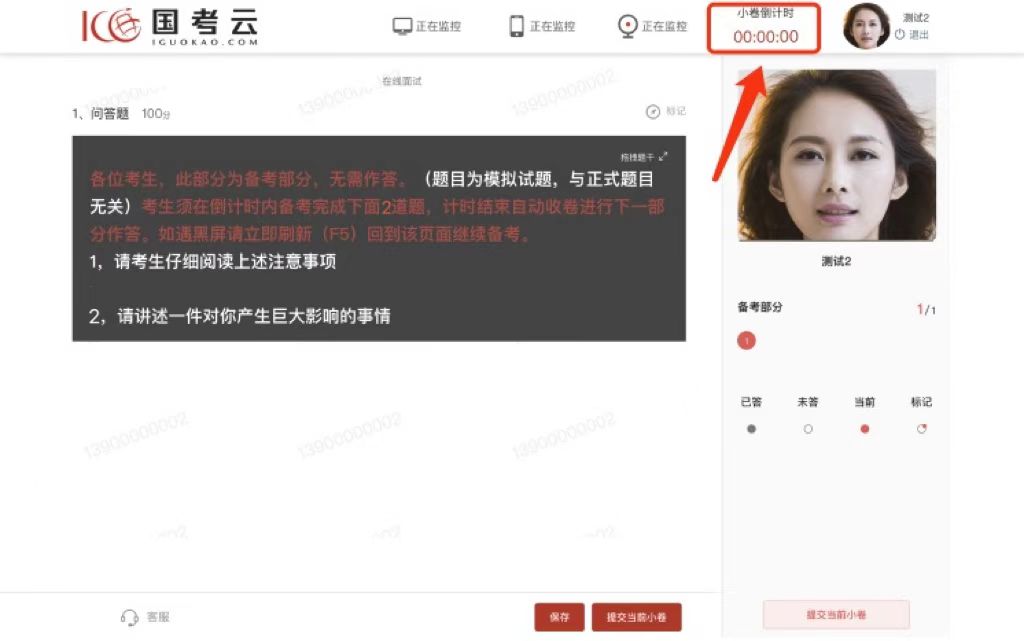 3、考生作答试题部分时，考生需下滑试题，找到“录制视频”按钮，必须点击，然后再点击“开始录制”显示计时后，再开始作答，将全部题目的作答依次连贯地录制在同一视频内，否则作答无效。录制视频机会只有一次，不可删除，请考生准备好后再开始录制。
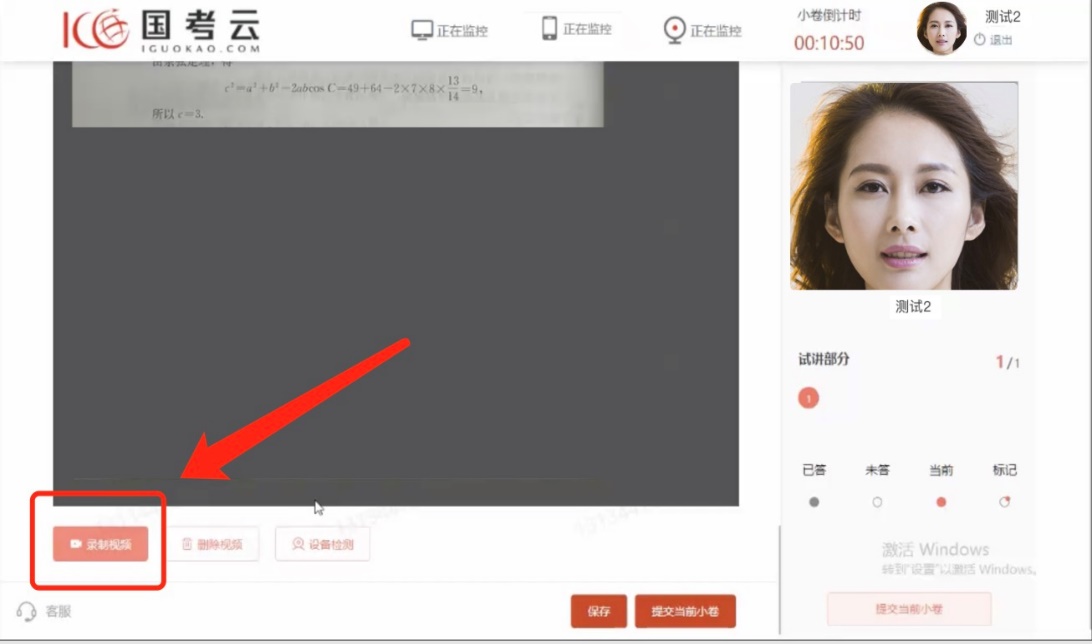 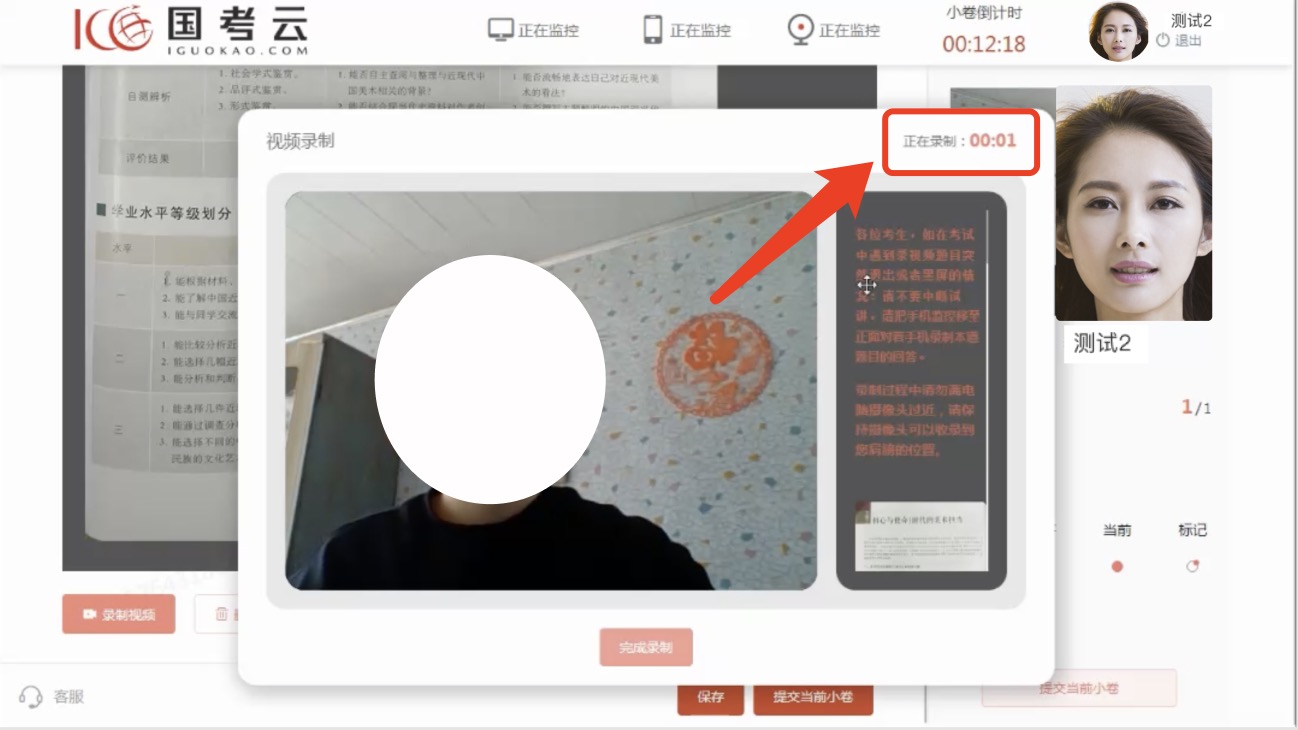 4、考生如遇网络波动导致电脑黑屏、网页崩溃等或考生点击“录制视频”后无反应或显示等待，请将监控手机移至面前作为第一视角镜头继续录制（保证露出自己肩部及以上）。
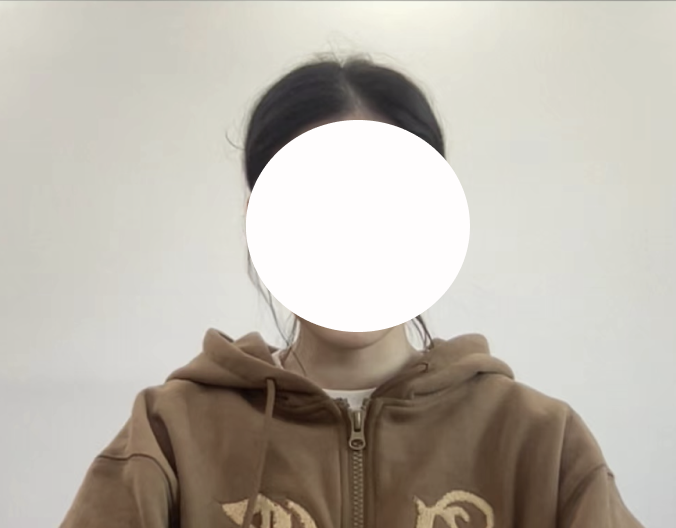 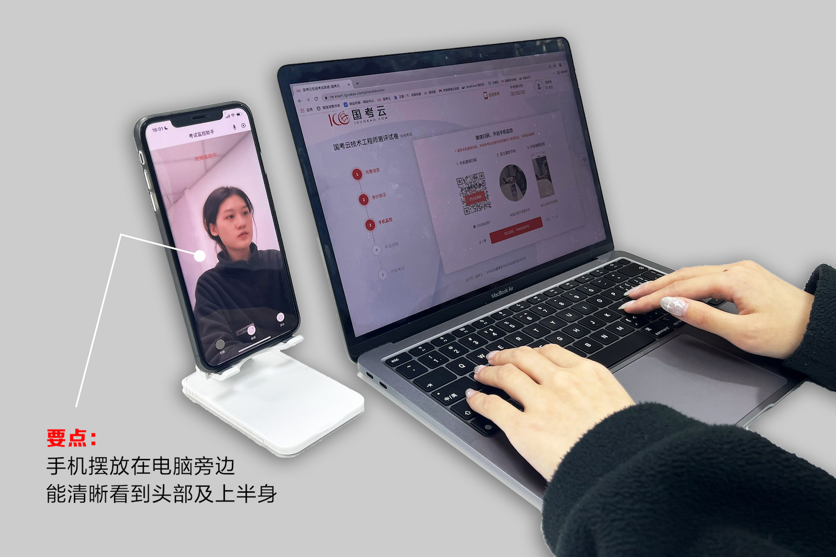 5、考生如点击“完成录制”后无反应或显示等待，请等待自动结束即可，系统会自动保存全部内容。
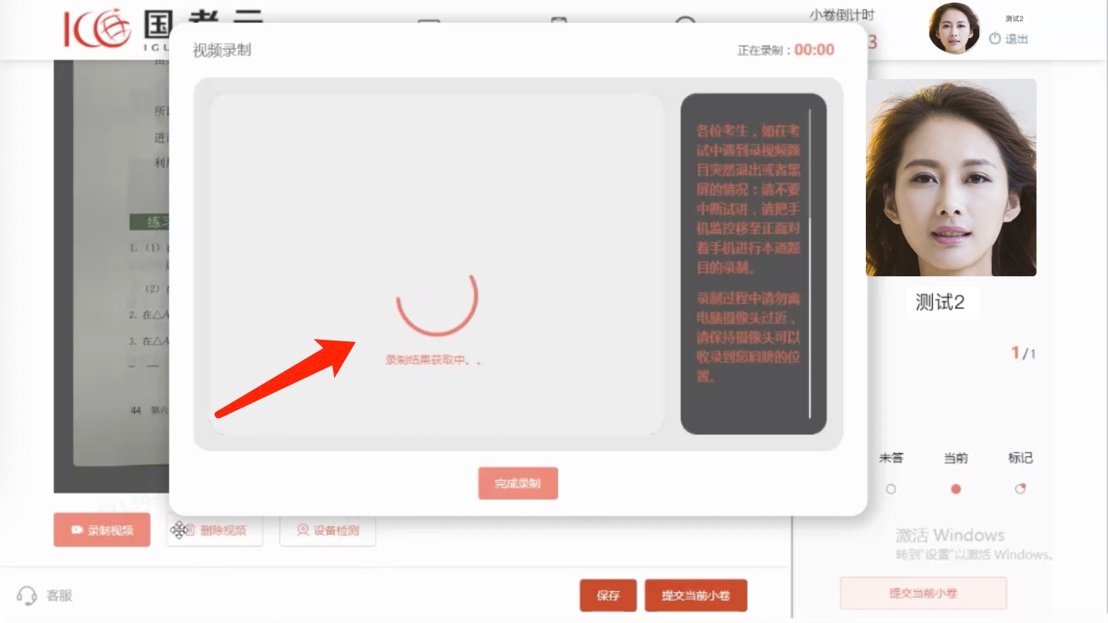